Research Methods in Business and Economics 2a
Internet search
First, try to type some keywords of interest to general google

For instance: internationalization of enterprise
393 thousand matches, including some academic papers, but also research project web pages and commercial venues
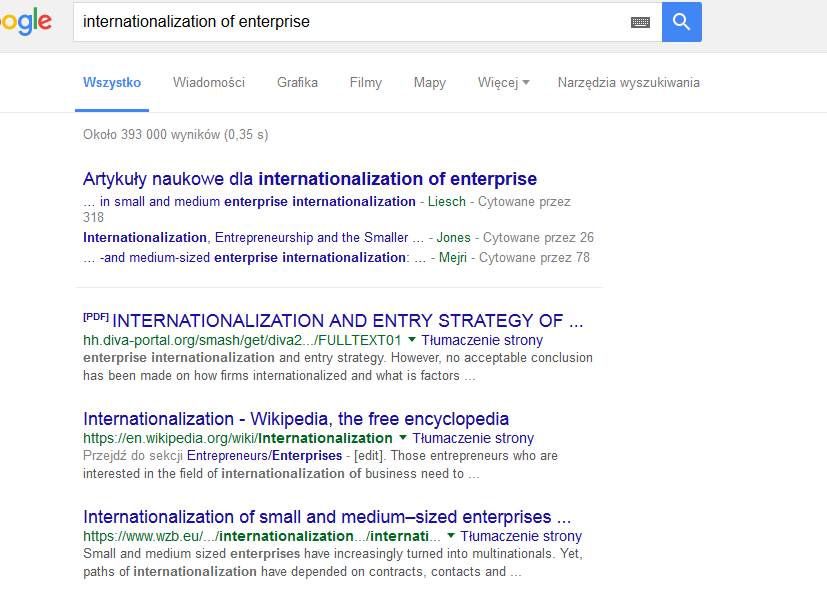 1st and more basic tool for students: google scholar
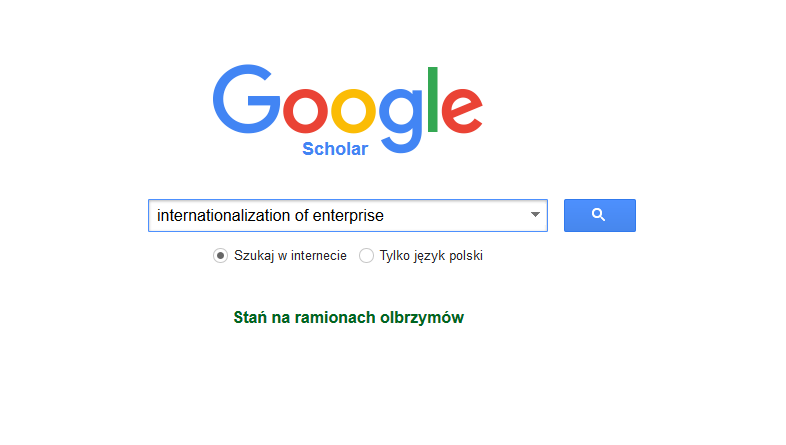 Now much better: 127 thousand matches
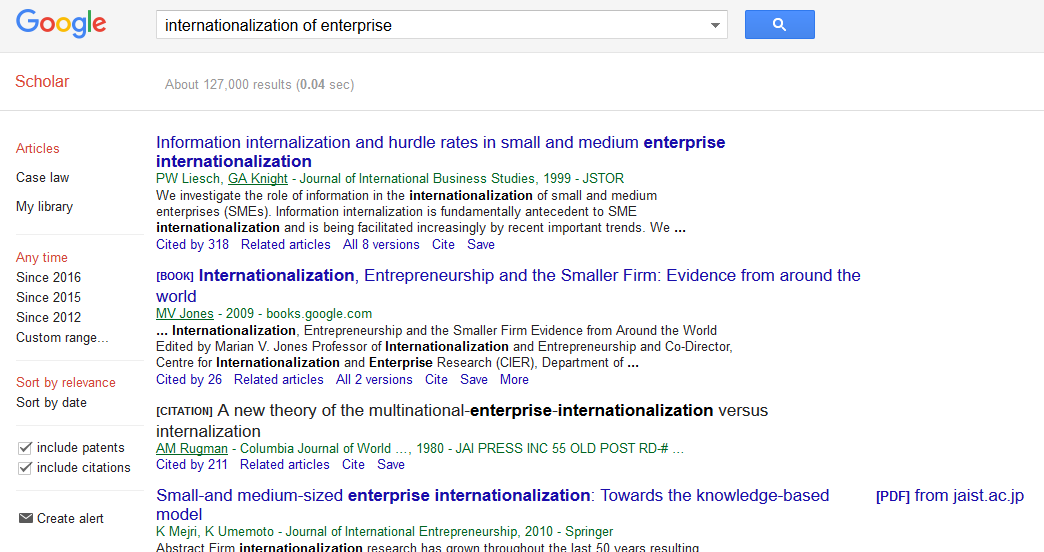 Google scholar
Articles ranked by keyword relevance, but also by numer of citations (proxy for popularity)

If assessed on the campus, you should have an immediate access to paper if we have the subscription via library
Now, let’s pick a more specific topic
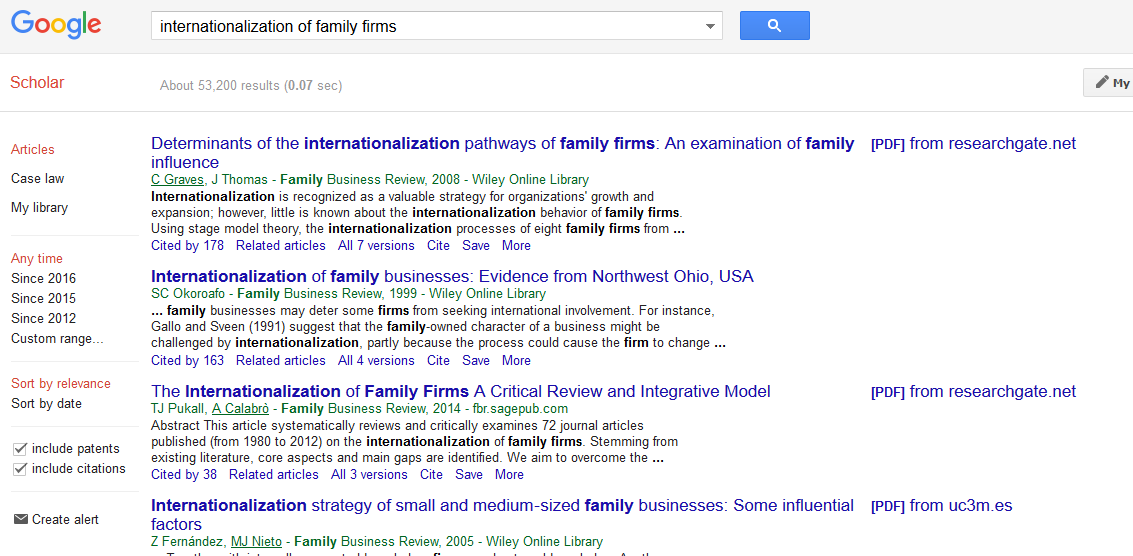 Then you can narrow your search by adding geographical location and by setting the timeframe
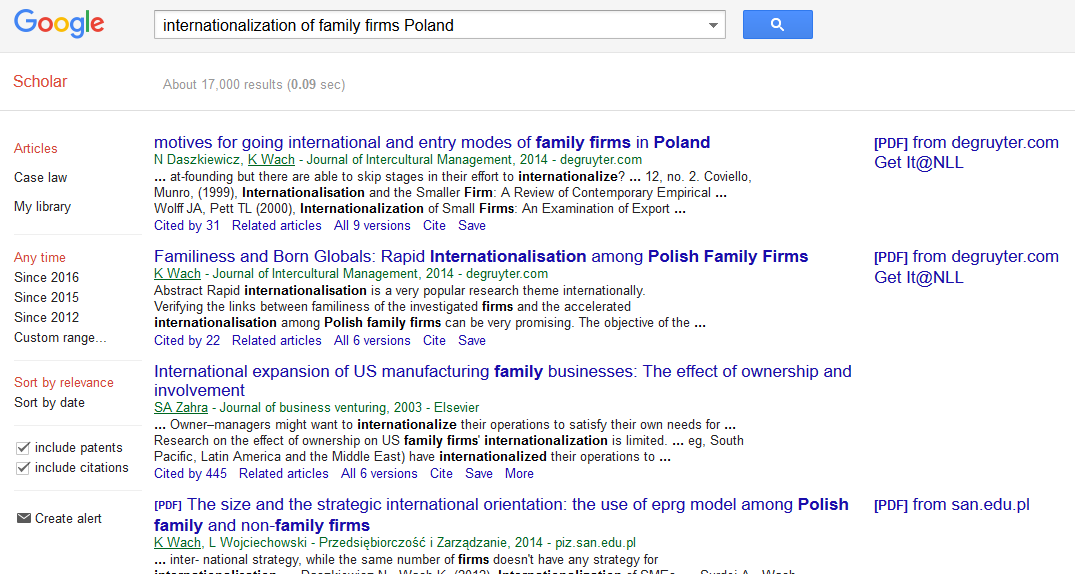 This topic is still very recent, so no big changes here. But you can check if the topic is a) not too narrow b) still popular (i.e. it is not a „dying topic”)
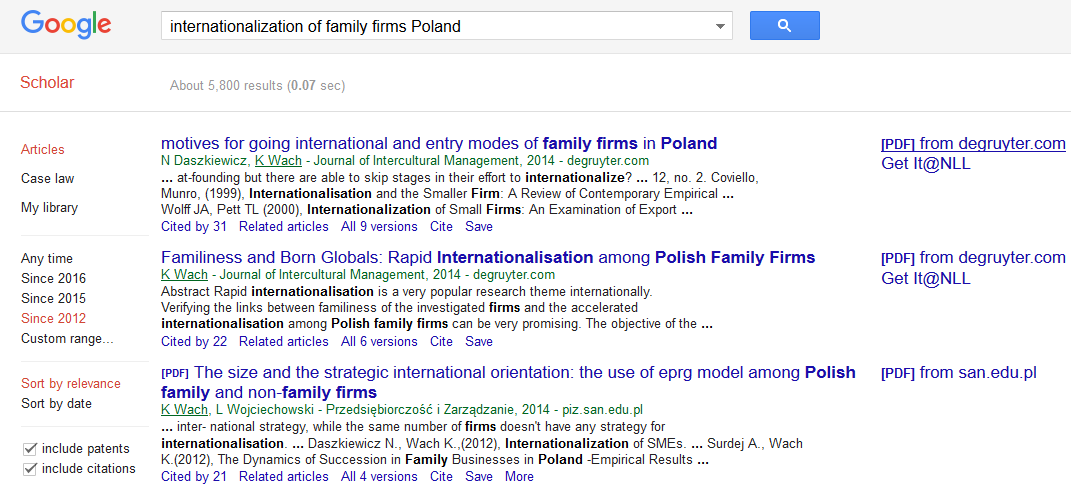 An example of dying topic
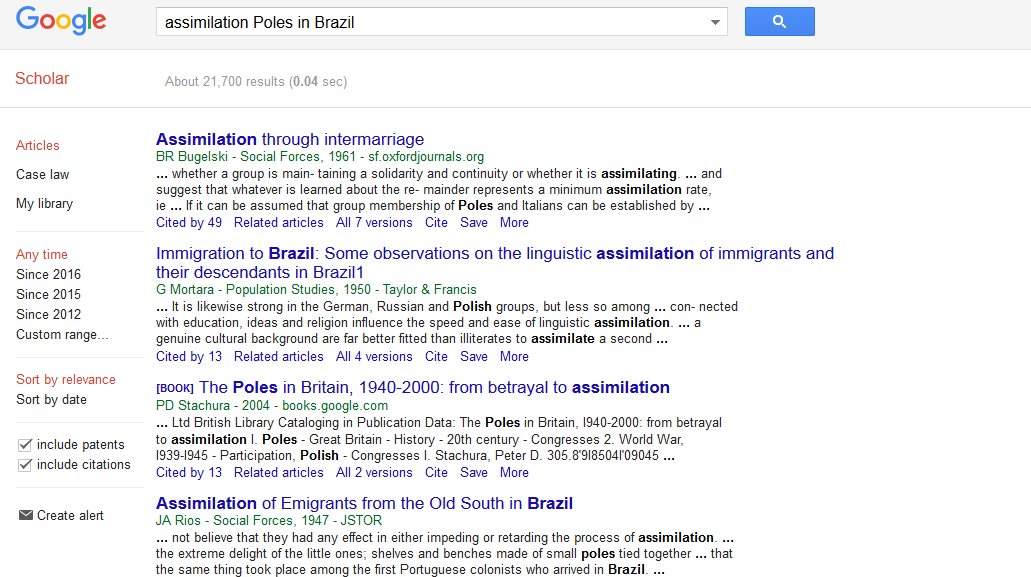 Most cited articles are quite old, very few relevant papers, and the relevant ones cover very old times (f.i 1818-1950)
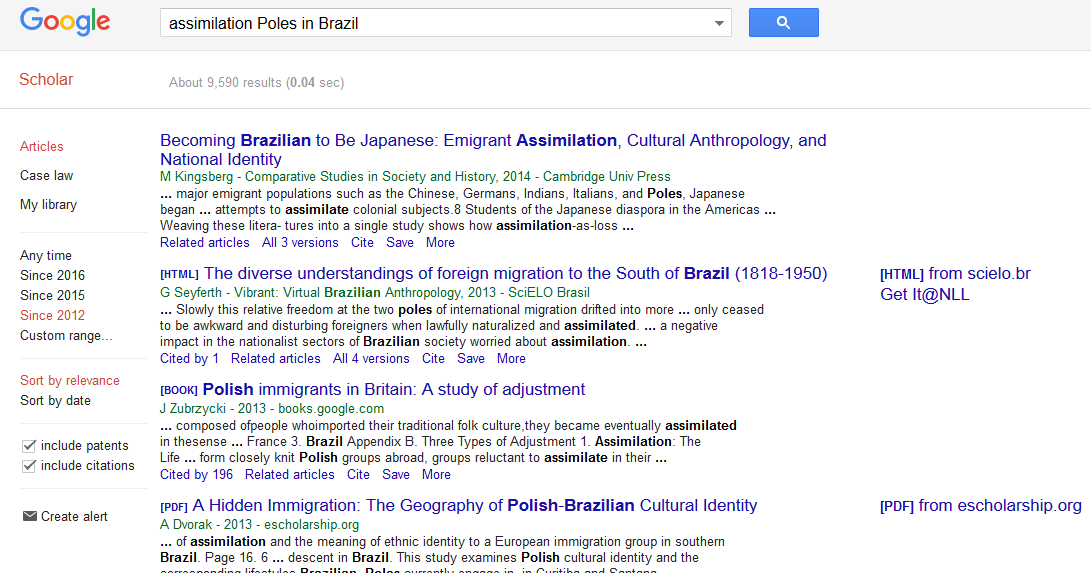 Ok., let’s assume that we’re interested in this paper
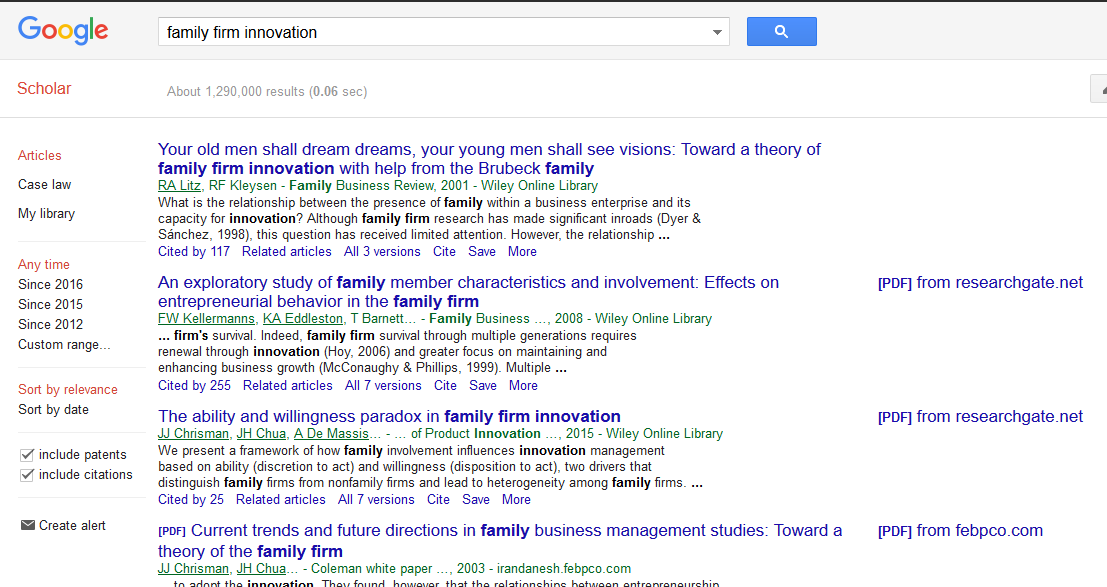 If you try to do it outside the campus, you will not be able to download the paper directly. When you click on it, you will be redirected to the web page of the publisher.
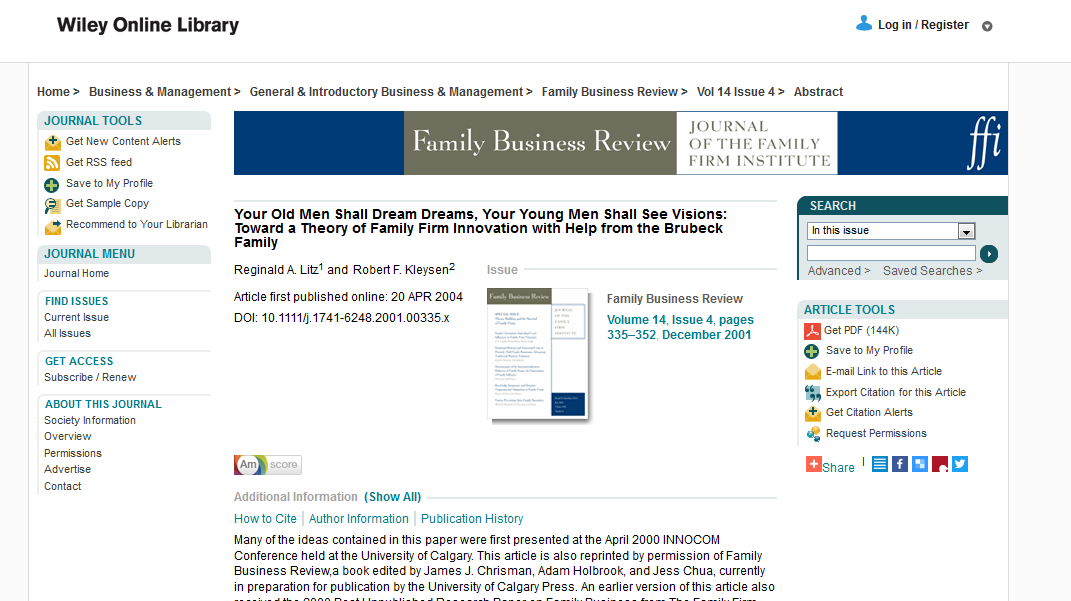 But there you can read the abstract. As you can see, the paper contains some literature review on family firms, which we find interesting.
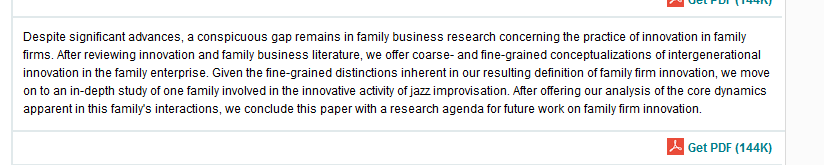 Clicking on „Get PDF” button outside campus will not work… Probably they will ask you 
for money
So, how to download this paper?
Option 1 – check google
First, check google scholar – very often you just need to click on the right, like in this case
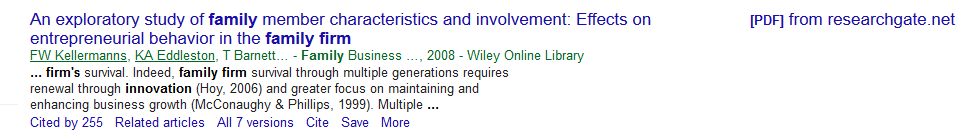 Second, check general google by typing the title into search window
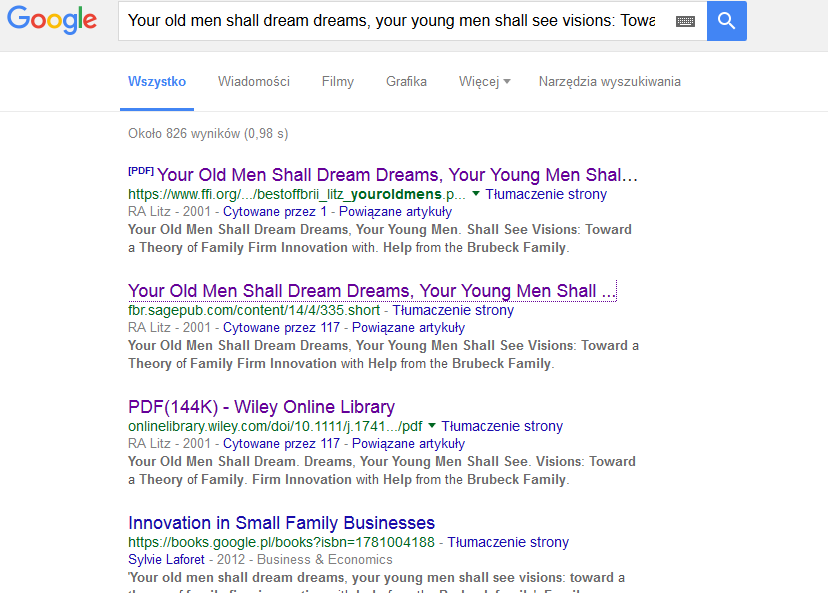 Here, you can enter a different web page of the publisher…
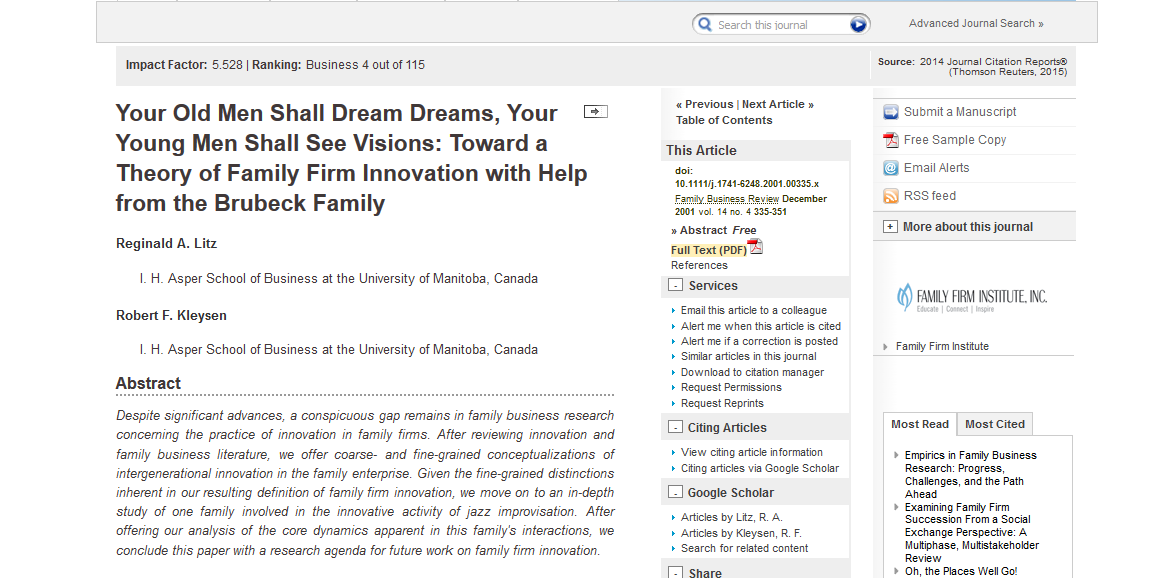 Surprisingly, here the download option works
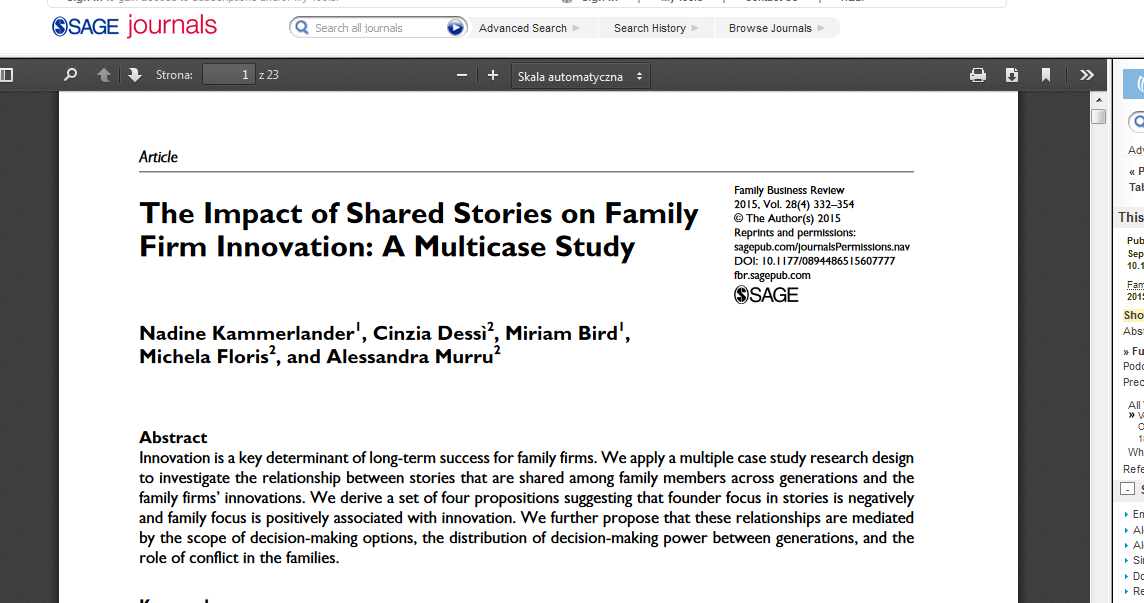 Additionally, on general google you can sometimes find a draft version of the paper and/or working paper – which can serve as a proxy for paper
Option 2 – our library
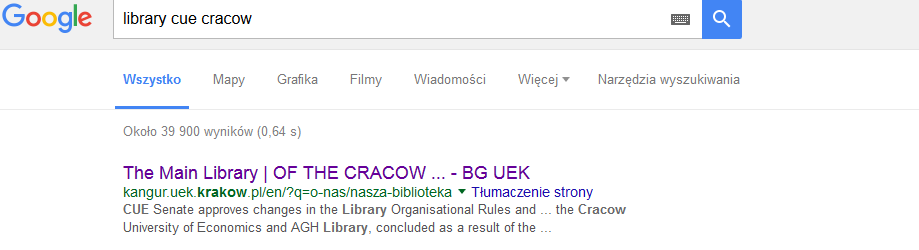 Go to databases (when being outside campus – you must register first)
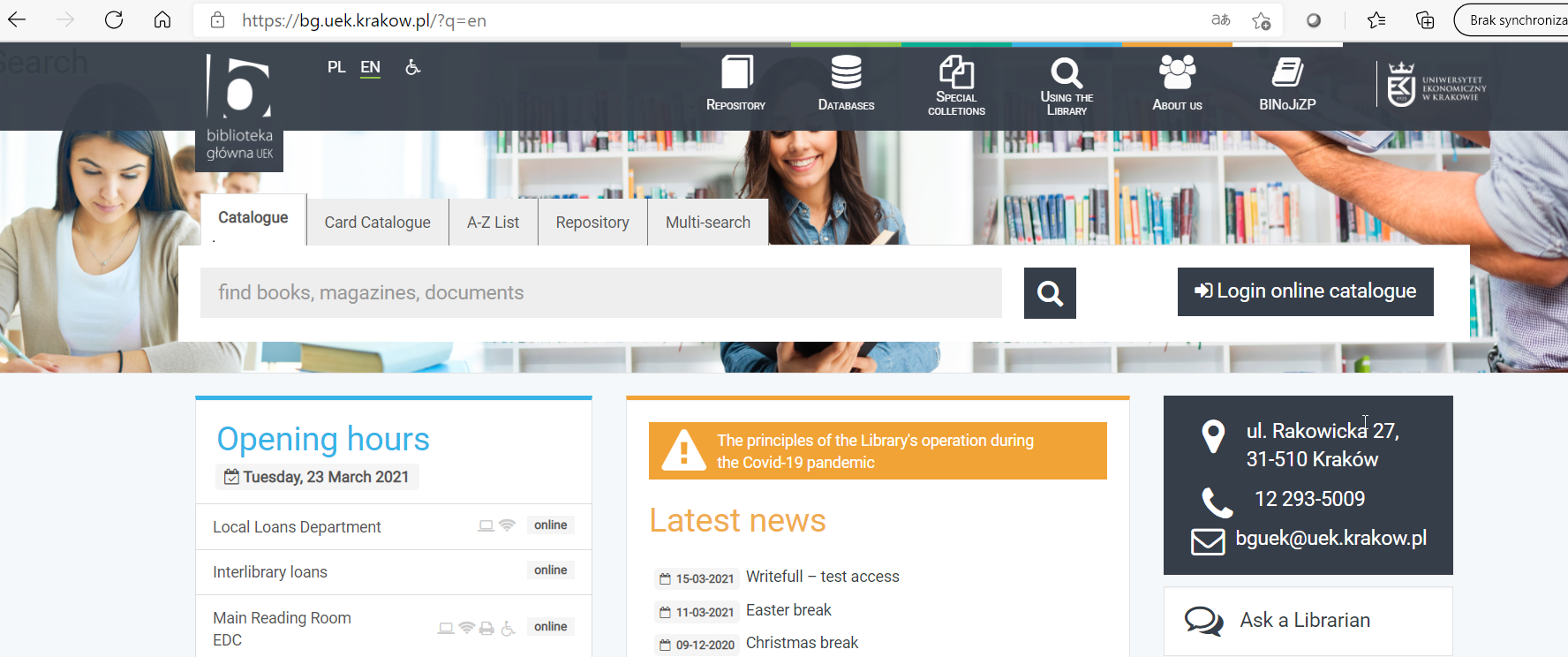 Try various databases, the most popular are EBSCO and willey online library
Option 3
Check the following:

Social science research network
Researchgate
Academia.edu
Option 4
Ask your friend from a different university to check his/her library database
Option 5
E-mail the author (corresponding author, indicated on the web page of the journal)

Or

	Ask for help on community profile (f.i. FB)

(both of theese might take some time)
How google scholar can be more helpful?
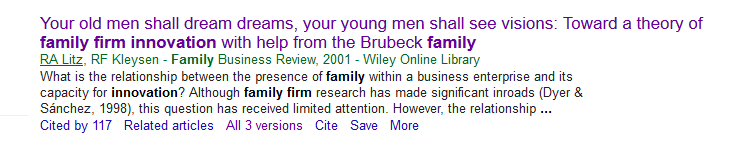 „Cited” button – shows all papers which have been citing this article!
So if you liked the paper, the other papers that cite it might be also important
Moreover, if it’s a review of literature – you can quickly update the review by adding more recent, relevant papers.